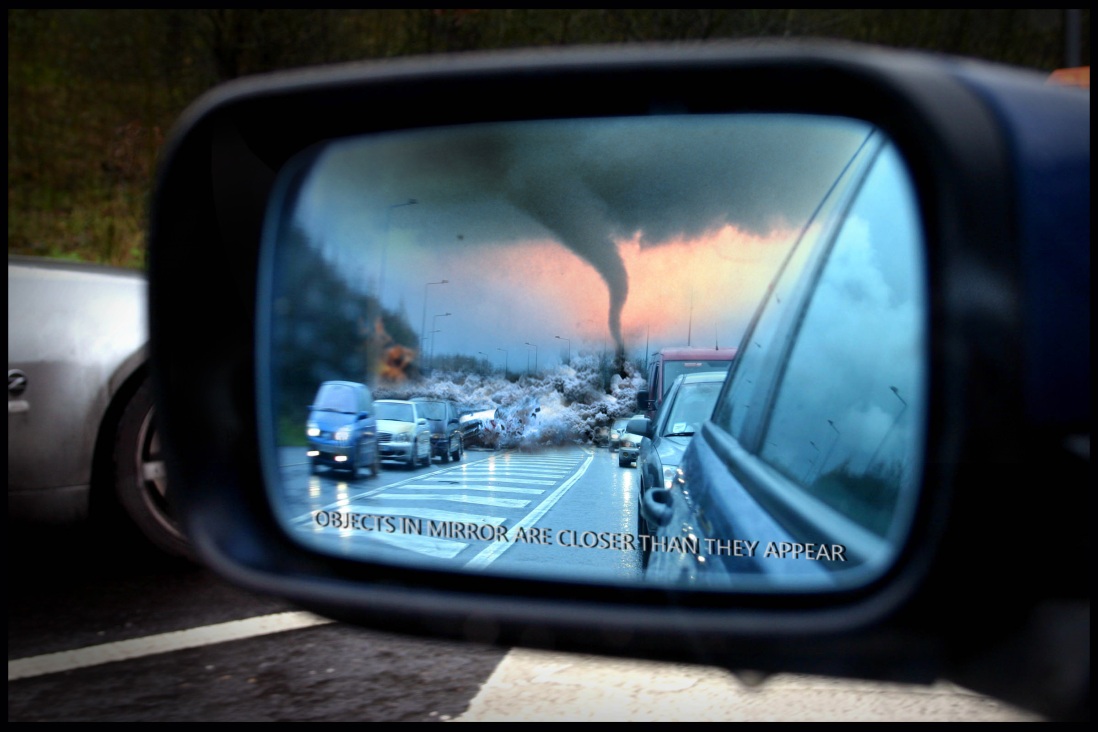 Through the MOOC Darkly:Reflections on Life, Learning and the Future of Education
Stephen Downes
Presentation for the Saylor Foundation
24 July 2013
Who I am…
The philosopher
The journalist
The technologist
The educator
Learning has a lot in common with growing up

Love never fails. But where there are prophecies, they will cease; where there are tongues, they will be stilled; where there is knowledge, it will pass away.  For we know in part and we prophesy in part, but when completeness comes, what is in part disappears. When I was a child, I talked like a child, I thought like a child, I reasoned like a child. When I became a man, I put the ways of childhood behind me. For now we see only a reflection as in a mirror; then we shall see face to face. Now I know in part; then I shall know fully, even as I am fully known. – 1 Corinthians 13
Future of Education/Higher Education
Understanding the value proposition
Learning / Content / Job Training
Socialization / Networking / Identity
 more and more the first is morphing into the second as we begin to understand what learning actually is (ie., not just remembering a set of facts)
Thoughts on Free Online Courses/MOOCs
it’s not just replacing one kind of course with a diff kind of course
Problems with the course model in general
& especially with the idea that we can shortcut the learning process through structured presentations of information
The ‘MOOC out of water’ phenomenon – you have these students flip-flopping on the MOOC shore, gasping for air
Open Ed Overview
- Varieties of openness
Free learning – no cost, no limits
Open Learning – a la OU or AU – no entrance barriers
Open access – the fundamental openness
Access not just to content, but to the community itself (ie the second half of the value proposition)
Open assessment 
Open credentials - badges
Tech innovations 
 wither the MOOC
 personal learning in a cloud world
 assessing the person, not the memorization
Your favorite topic of the day
Yes, everybody needs a job & needs to eat, but 
It’s not about jobs and the economy
These won’t be addressed through education
Fundamental issues of fairness need to be addressed
Who speaks for us? Who speaks for earth?